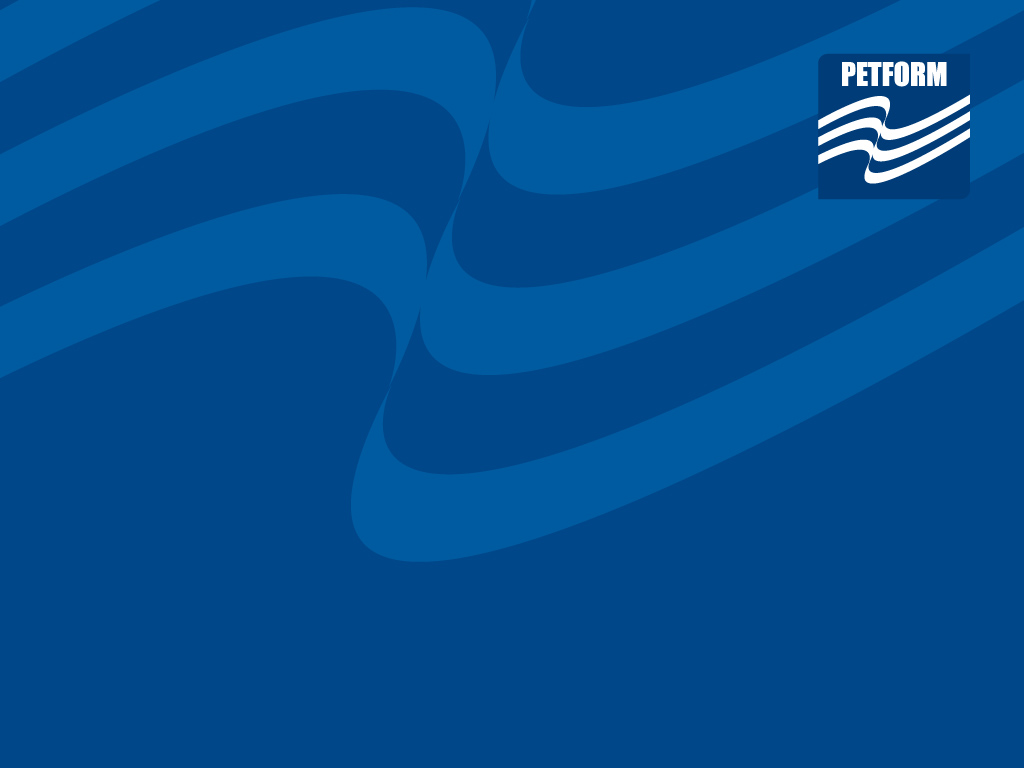 TURKEY’S CENTRAL ROLE FOR ENERGY TRADING
17th. Annual CIS & Turkey Oil and Gas Transportation Congress
11-12th. November 2015 – Istanbul
Erdoğan Arkış
Gas Group Leader & Member of the Board
Member Companies
EDİSON

 EGEGAZ

 ENERCO ENERJİ

 ENERJİSA

 ENERYA

 ERDGAZ

 EWE ENERJİ

 EXXONMOBIL

 GDF SUEZ

 GENEL ENERGY

 GLOBAL ENERGY

 GÜNEY YILDIZI PETROL

 HATTUŞA ENERJİ

 HİPOT ENERJİ

 IBS RESEARCH

 KİBAR ENERJİ

 MARSA ENERGY


 NATURGAZ
 OMV
PALMET ENERJİ

 PERENCO

 POZİTİF DOĞALGAZ
 RWE & TURCAS GE

SCHLUMBERGER

 SHELL ENERJİ

 SOCAR

 STATOIL

 TBS PETROL

 TEKFEN İNŞAAT

 TEMİ

 THRACE BASIN

 TIWAY

 TOTAL

 TURCAS

 VALEURA ENERGY
 VOLT ENERJİ
 YENİ ELEKTRİK

 ZMB GAZ DEPO

 ZORLU ENERJİ
AKENERJİ

 AKFEL

 AKSA

 ALADDIN MIDDLE EAST


 ANGORAGAZ

 ATTİLA DOĞAN İNŞAAT

 AVRASYA GAZ

 AYGAZ

 BATI HATTI GAZ

 BM HOLDİNG

 BORDRILL SONDAJ

 BOSPHORUSGAZ

 BP

 CHEVRON
 COUGAR DRILLING
 ÇALIK ENERJİ

 DEMİRÖREN EGL

 DOĞAL ENERJİ

 DOĞAN ENERJİ
Contribution of PETFORM Members to Turkish Economy (2013)
Total Endorsement	: 63.7 billion TL
				  (5% of GDP)

Total Tax			: 4.3 billion TL

Total Employment	: 31.500 person
Geographic Distribution of Existing NG Reserves, Except Egypt
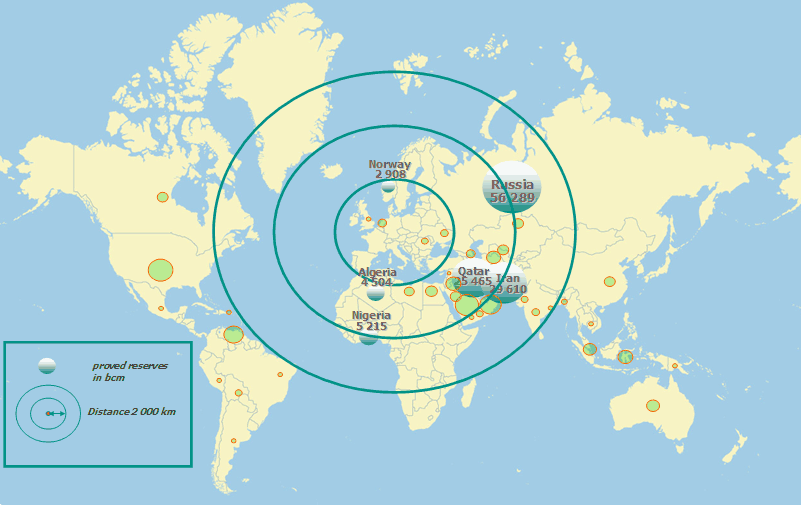 Kaynak: GDF SUEZ
[Speaker Notes: Burada bir noktanın altını çizmek istiyorum: Türkiye’nin etrafında 2.000 km yarıçapında bir daire çizdiğimiz takdirde, dünya doğalgaz rezervlerinin %83’ünün bu daire içerisinde kaldığını görebiliriz. Bunun da ülkemizin dünya enerji panoramasında ne kadar önemli bir yerde olduğunu gösterdiğine inanıyorum.]
Turkey’s Main Grid of BOTAS
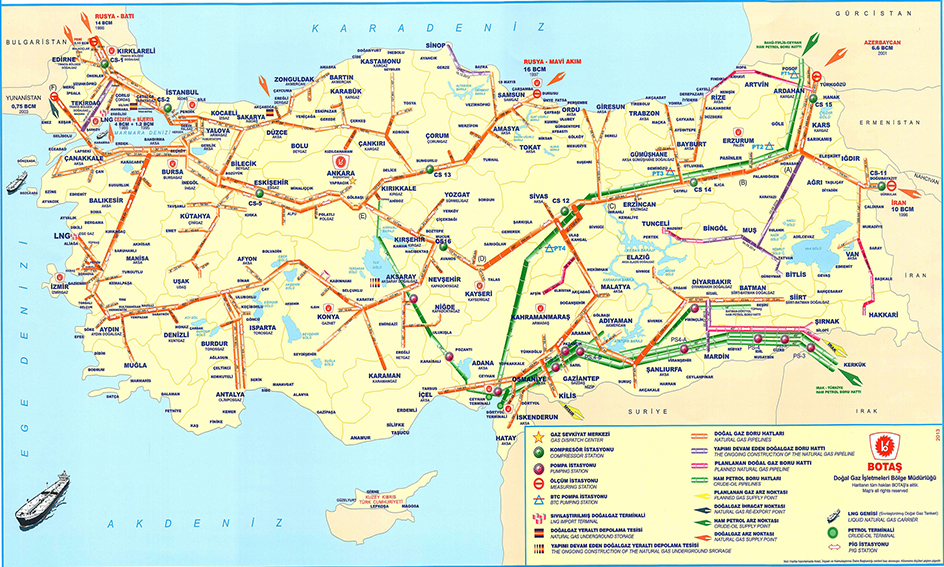 Turkish Market Main Milestones and Current Picture
14 years
2001
Law 4646
2008
1st Phase Private Sector Contracts
2013
2nd Phase Private Sector Contracts
2015
New 4646
(TBA)
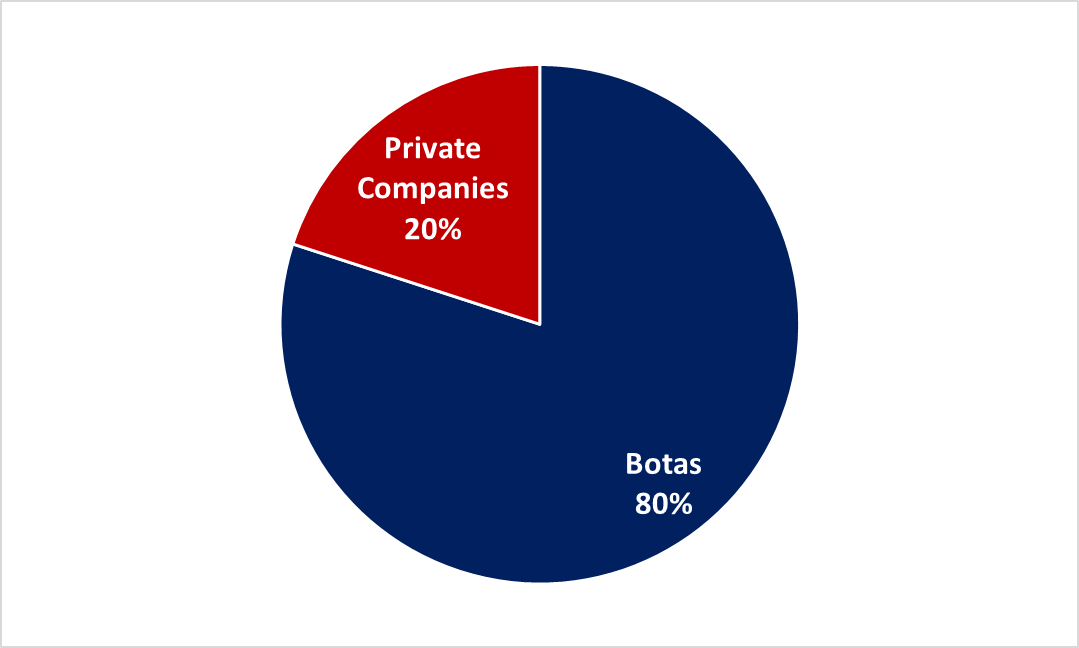 3
Turkey’s Natural Gas Imports by Countries (2012 – 2014)
Source: Energy Market Regulatory Authority
[Speaker Notes: Geçtiğimiz 3 yılın verilerine ülke bazında dağılıma baktığımızda, %58 payla Rusya’nın en büyük gaz tedarikçimiz olduğunu, onu %18 payla İran’ın takip ettiğini görüyoruz.]
Natural Gas Demand Projection
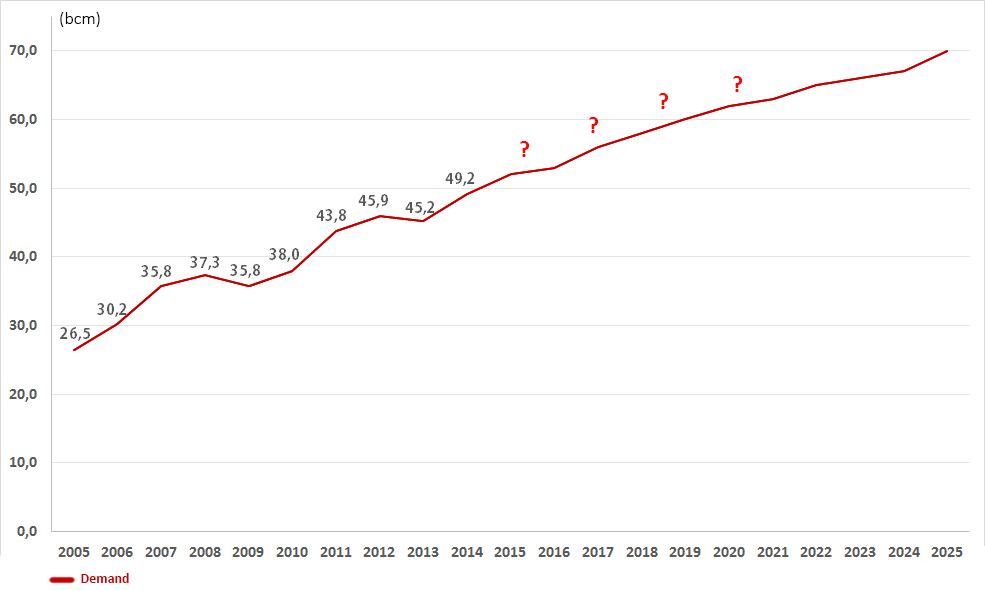 Source:BP
[Speaker Notes: BP]
Is a Concern Emerging?
Energy is the basic source of  highly qualified daily life in developed countries.
But the recent situation in Europe & Turkey indicates that the demand to NG is not consistently increasing.
Demand and the diversification in the supply of NG sources shall be considered
Results of not being a trading HUB?
Limited diversification of resources,
Becoming more powerful of source country’s in each contrat term bargain 
To continue having an important role as transit country in the supply security of consumption countries 
Not to provide a competition between gas to gas,
Not having enough opportunity from the chances in the global market
If the country cannot be a trading hub, it can be only a transit hub
22
Switch to Hub Pricing
 (2005 – 2013)
Source: ICIS
Trading Hub: Gas Market 
Target Model for Turkey
[Speaker Notes: Physical Infrastructural
Very well-maintained physical network infrastructure is a must without any hesitation.
Congession management should be done efficiently. Network capacity should be optimized and constraints should be removed.  We have to develop interconnections with Greece and Bulgaria for  facilitating cross-border flows with minimum constraint.
New Storage and LNG facilities for supporting supply security to seasonal and peak demands should be realized.
Regulatory 
Policy-drafting regulatory body should understand the real Dynamics of the Energy. Implementation of policies via EU directives and network Access rules such as Network Code for TPA, independent TSO, etc.
Monitoring of wholesale market integrity, competition (antitrust) and effective consumer interest protection is needed for the establishment of the competition. Unbundling of transmission and counteraction to legacy of incumbents’ vertical dominance is the one of the important item of the liberal gas market.
Network Operational
Appropriate capacity-booking model such as Entry/Exit model and use-it-or-loose it principle should be applied. Effective Balancing Mechanism and balancing market is needed. Efficient Nominations processes and systems is one of the prerequisition of the market. Publicized imbalance charging structures (not overly punitive) – preferably market-based can only be established with balancing gas market. Very well-integrated storage injection and withdrawal processes is needed. Transparent tariffs for system entry plus exit and distribution to retail zones is needed.
Market and Commercial
Formation and active promotion of common pricing reference is one of the key element of an Energy hub. Free day-ahead, and intraday price assessment mechanism without any invervention should be needed.  Standart and commonly excepted physical contracts are needed. By awaring the long term contracts for captital intensive investments, price linkage should be provided.  Destination clauses is an important issue for a workable gas market. Transparent price-discovery mechanisms/platforms, functioning forward market is a must.
Good synchronization between balancing, nearby and forward markets should be established. Stable financial and credit environment and mechanisms (such as clearing house) is needed for counterpart risk management.]
New Supply Opportunities Except New Egypt Reserve
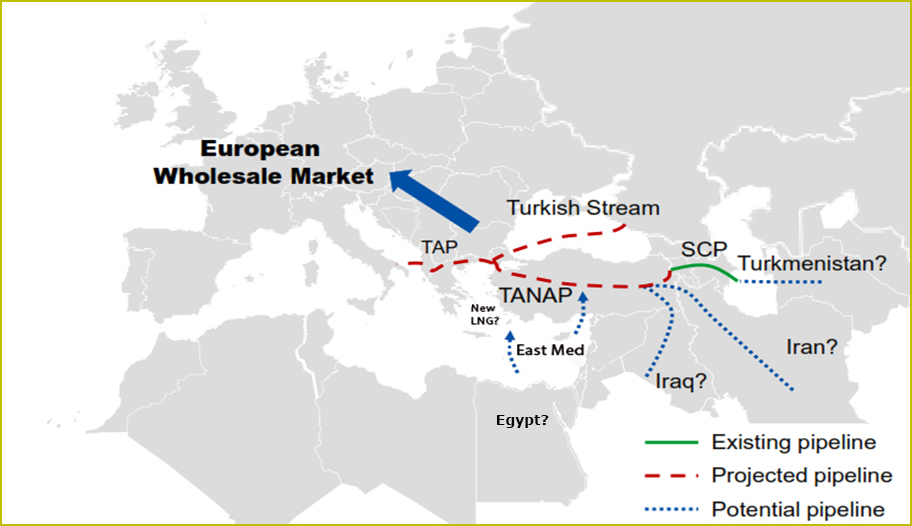 Source: RWE
Requirements for an Organized Market in Turkey
NG shall be included into an autonomous structure of EPIAS process.
Entrance Capacity of main grid is not satisfactory.
Compatibility with international  arbitration.
HUB indexed and the Cost Base pricing.
Gas to gas competition. Free Contracting.
The Transmitting Companies shall be independent and transparent. 
Underground storing and LNG terminals are needed.
New Law to encourage “the buyer based trading”.
Source: BOTAS & PETFORM
Energy Commission: 
Turkey 2015 Report
Regarding energy networks, Turkey has continued its efforts to diversify both sources and routes and has strengthened its role as a gas transit country. Major efforts have been made to move forward the trans-Anatolian pipeline project and construction work was launched in March 2015. In December 2014, Russia announced a new gas transportation project in cooperation with Turkey, to replace the South Stream pipeline project, but its construction is uncertain. A fair and transparent gas transit regime in line with the EU energy acquis is necessary for Turkey to play a major role as a gas transit country to the EU.
Perception is Reality
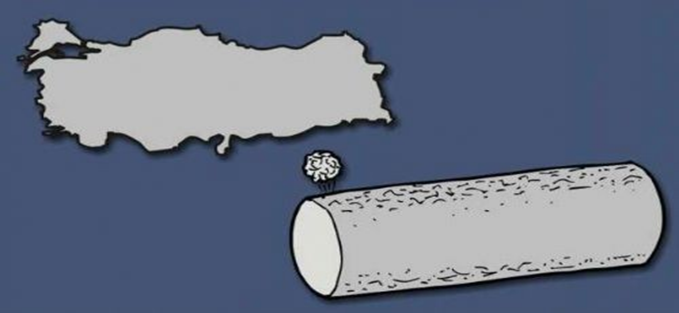 THANK YOU...